College poster project
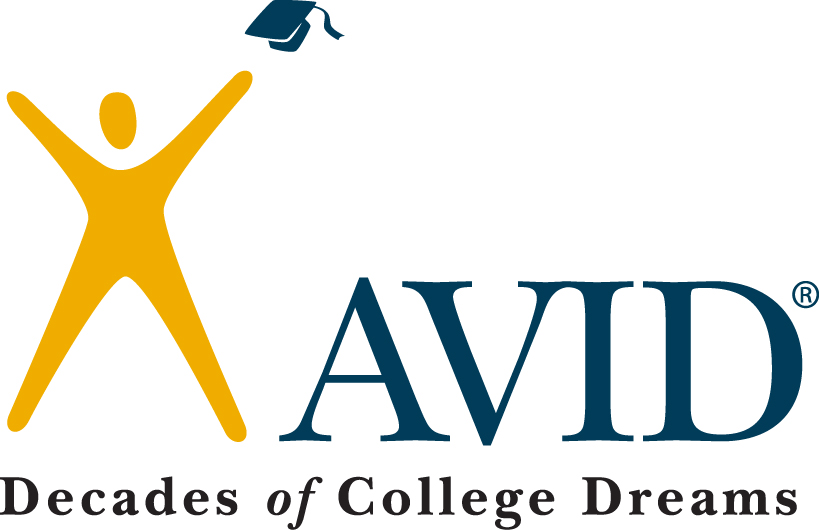 Arturo Zavala
Top 10 Universities
1) University of California Irvine
2)Cal Poly Pomona 
3)California State University Fullerton
4)University of California Riverside
5)University of California San Diego
6)California State University Los Angeles
7)California State University San Bernardino
8)California State University San Marcos
9)California State University Long Beach
10)California State University Northridge
University of California Irvine
Averages:
   -GPA:3.94
   -SAT:1250
   -ACT:27
Admission
   -Admit Rate: 36.6%
   -Applicants: 85,097
   -Admitted: 31,105
Majors offered:
   -Aerospace Engineering
   -Biochemistry and Molecular Biology
   -Electrical Engineering
   -ETC.
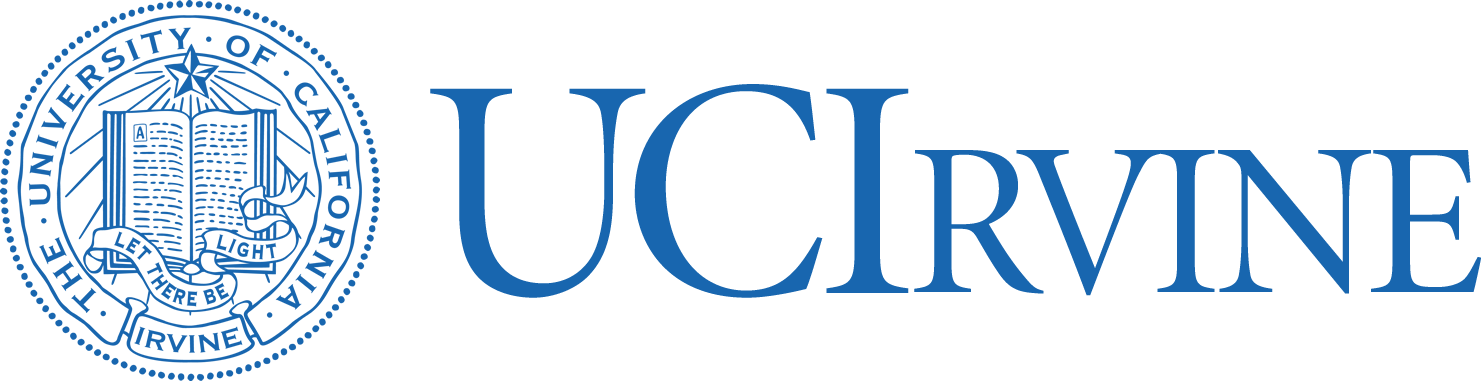 Cal Poly Pomona
Averages:
   -GPA:3.49
   -SAT:1130
   -ACT:24
Admission:
   -Admit rate: 39%
   -Applicants and Admissions; Unknown
Majors offered:
   -Agriculture
   -Engineering
   -Business administration
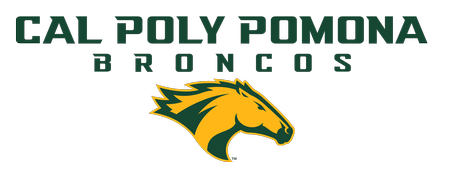 California State University Fullerton
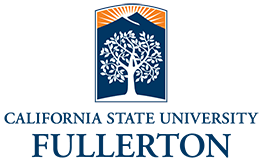 Averages:
   -GPA:3.53
   -SAT:1110
   -ACT:22 
Admission:
   -Acceptance rate: 42%
   -out 100 applicants 44 are admitted
Majors offered:
  -Business and administration
  -Communications
  -Nursing
  -ETC.
University of California Riverside
Averages:
     -GPA:3.69
     -SAT:1190
     -ACT:23
Admission:
     -Admit Rate: 57.4%
     -Applicants: 43,675
     -Admitted: 25,062
Majors offered:
     -Electrical Engineering
     -chemistry
     -Mechanical Engineering
     -Bioengineering
     -ETC.
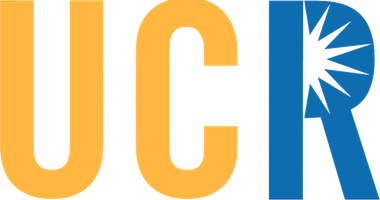 University of California San Diego
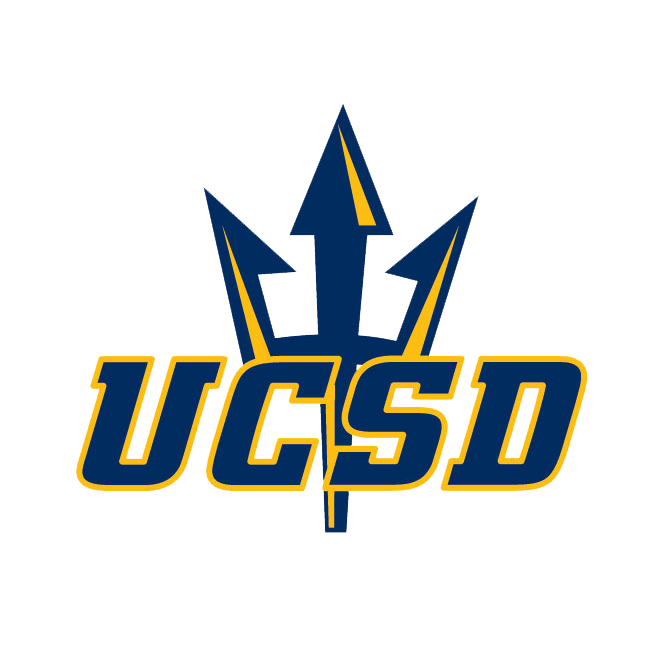 Averages:
  -GPA:4.0
  -SAT:1350
  -ACT:29
Admissions:
  -Admission rate:34%
  -Applicants:78,061
  -Admitted:26,335
Majors offered:
  -Biochemistry and Cell Biology
  -Computer Engineering
  -Electrical Engineering
  -ETC…
California State University Los Angeles
Averages:
  -GPA:3.21
  -SAT:980
  -ACT:18
Majors offered:
  -Biochemistry
  -Music
  -Accounting
  -ETC…
Admissions:
  -Acceptance rate:68%
  -Applicants: N/A
  -Accepted:21,000
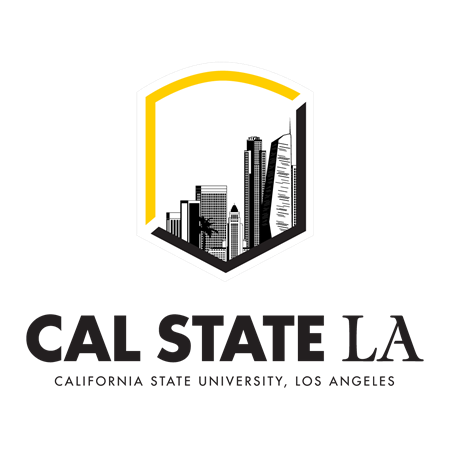 California State University San Bernardino
Averages:
   -GPA:3.21
   -SAT:980
   -ACT:18
Admissions:
   -Admission Rate:65%
   -out of 100 students 65 are admitted
Majors offered:
   -Aerospace Studies
   -Anthropology
   -Biology
   -ETC…
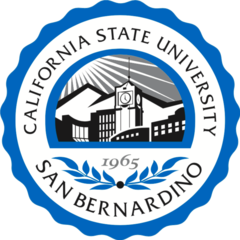 California State University San Marcos
Averages:
   -GPA:3.27
   -SAT:1030
   -ACT:20
Admission:
   -Admission rate:62.5%
   -Applicants : Over 10,200 applications
   -Admitted: 6,381 admitted out of 10,200
Majors offered:
   -Physiology
   -Computer Science
   -Applied Physics
   -ETC…
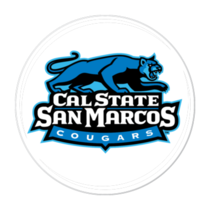 California State University Long Beach
Averages:
   -GPA:3.54
   -SAT:1060
   -ACT:21
Admissions:
   -Acceptance rate:34%
   -Applicants:58,109
   -Admitted:19,650
Majors offered:
   -Civil Engineering
   -Aerospace Engineering
   -Biology
   -ETC…
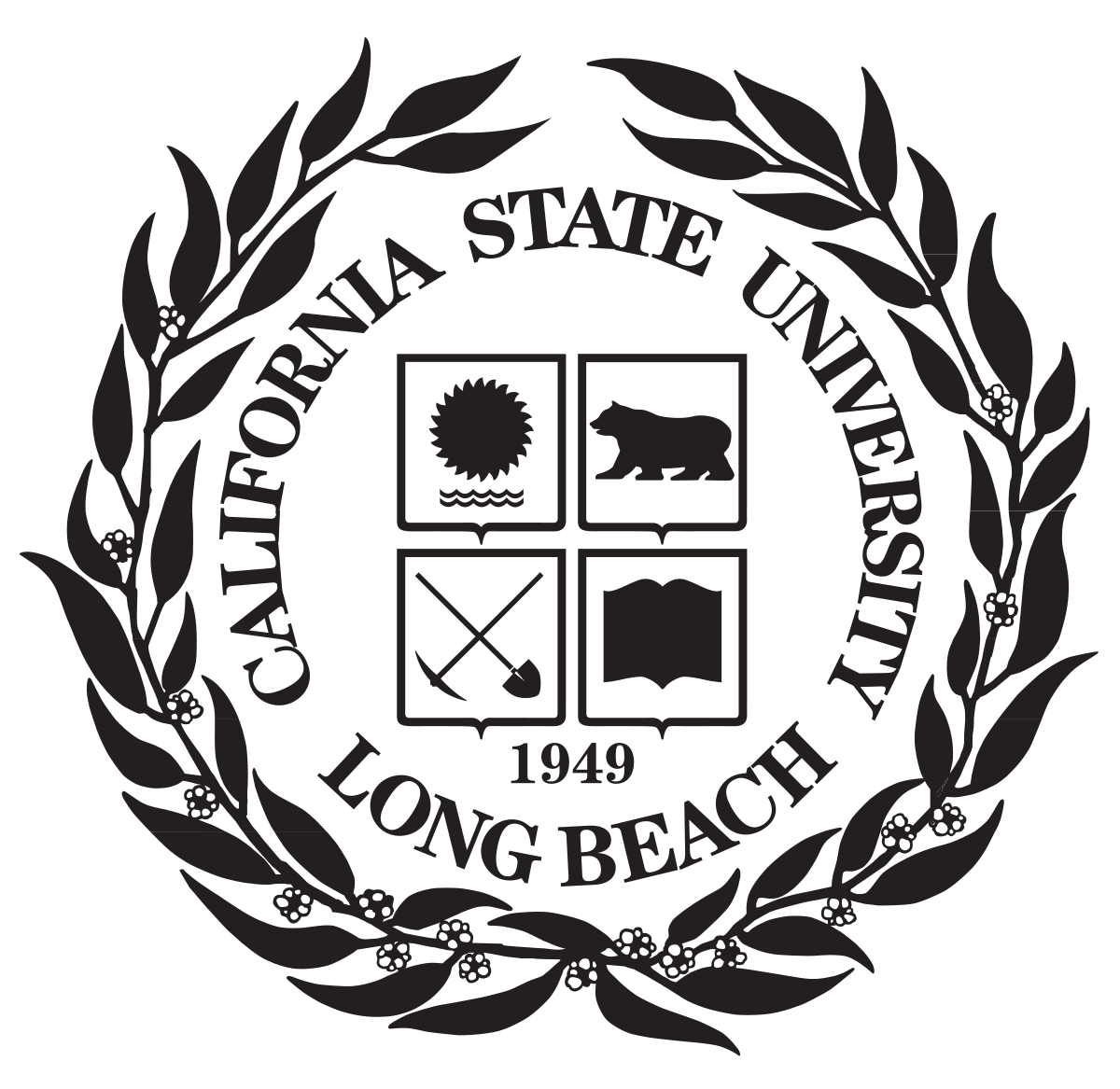 California State University Northridge
Averages:
   -GPA:3.18
   -SAT:990
Admission:
   -Acceptance rate:46.2%
   -Applicants:29,339
   -Accepted:13,566
Majors offered:
   -Nursing
   -Economics
   -Engineering
   -ETC…
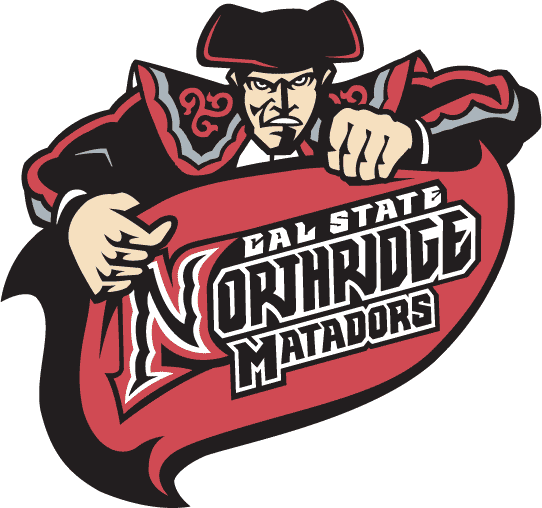